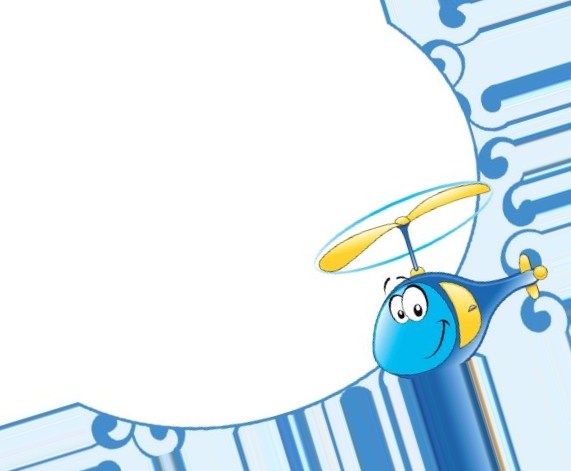 Виды транспорта
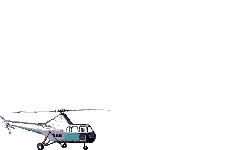 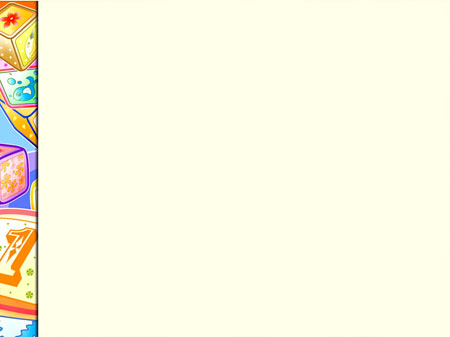 Назовите, какой вы видите транспорт?
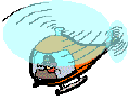 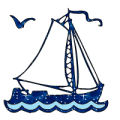 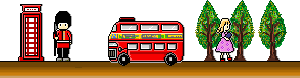 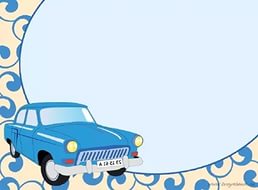 Для чего нужны автомобили и поезда, корабли и самолёты?
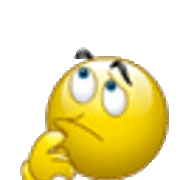 Автомобили и поезда, корабли и самолёты нужны для передвижения по земле, воде, воздуху и даже под землёй!
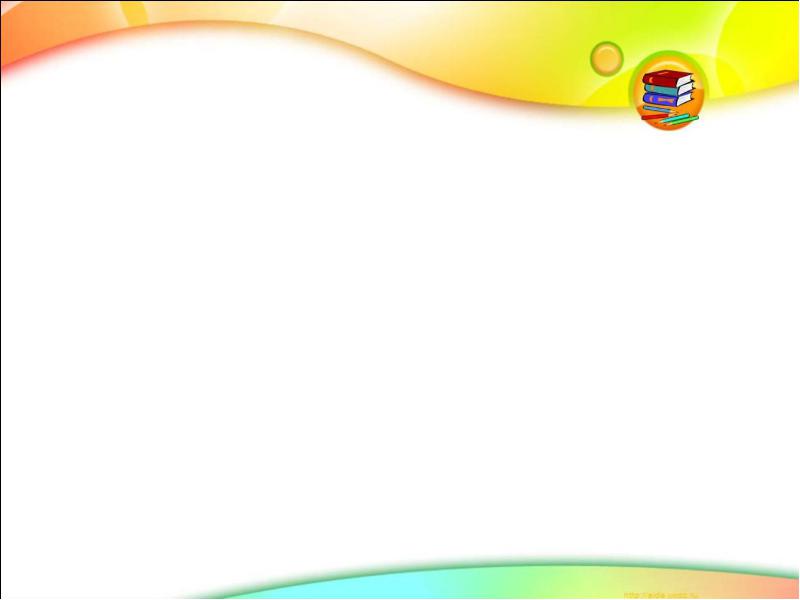 Транспорт бывает наземный
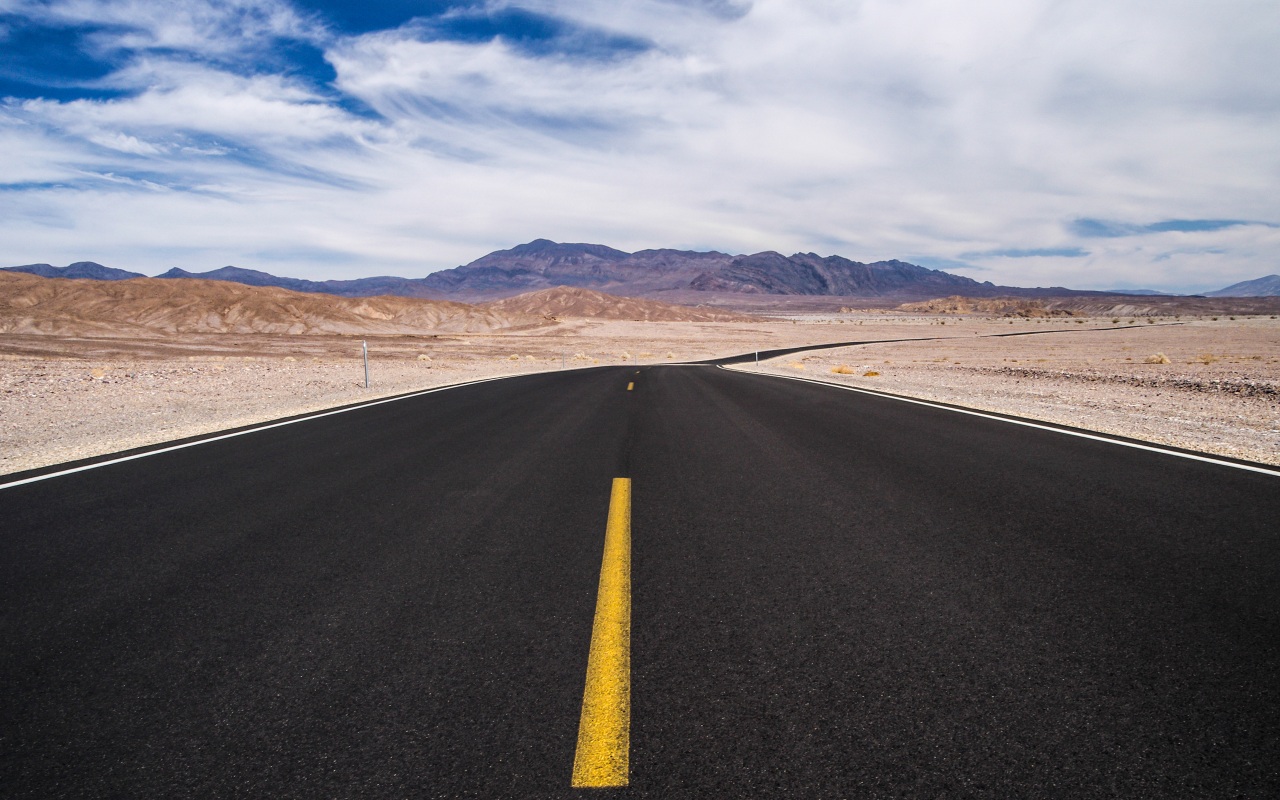 Этот транспорт ездит по дороге
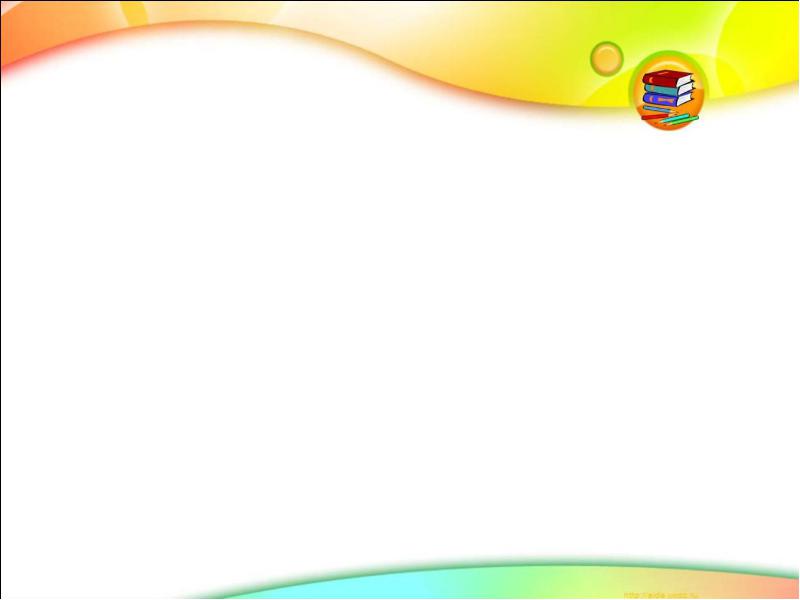 Виды наземного транспорта
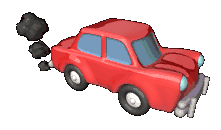 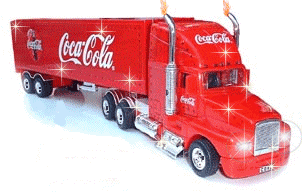 Грузовой автомобиль
Легковой автомобиль
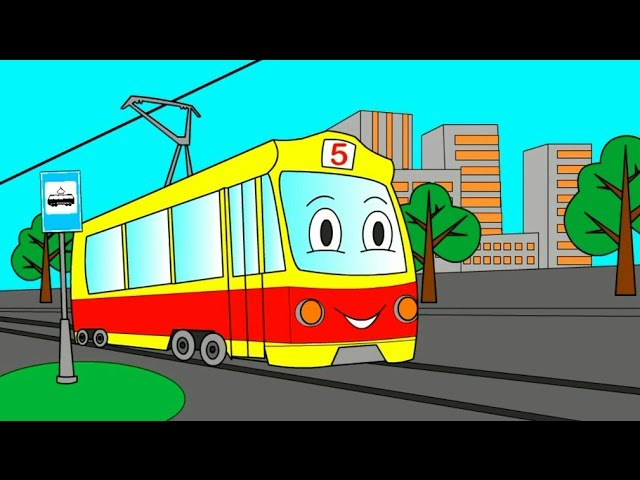 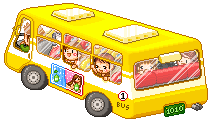 Автобус
Трамвай
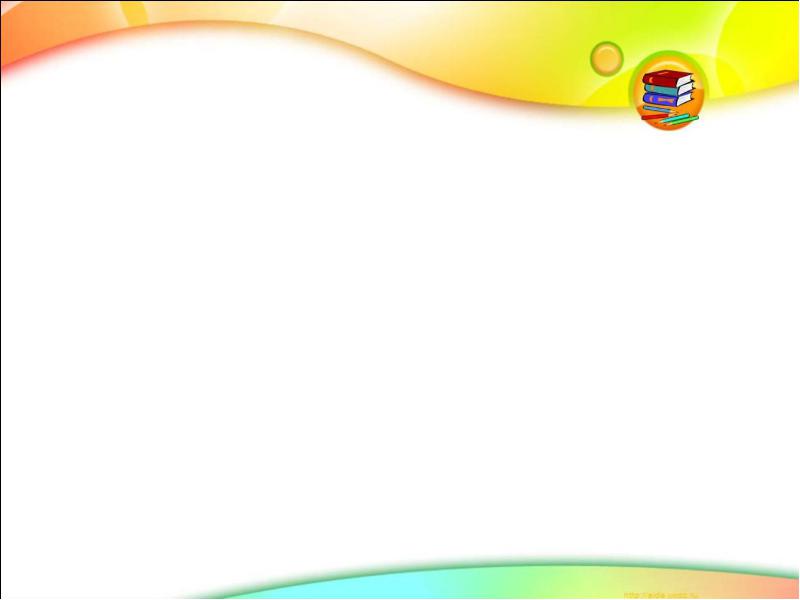 Служебный транспорт
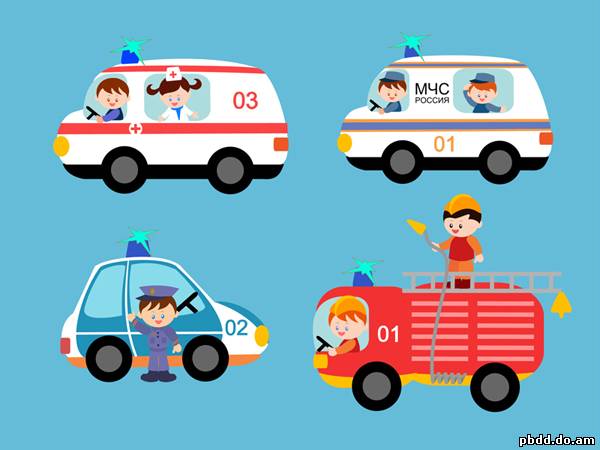 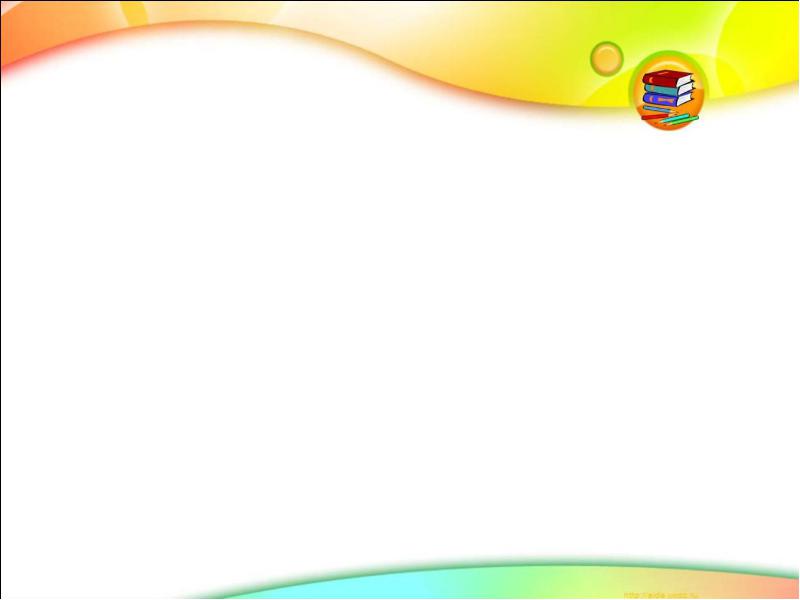 Служебный транспорт
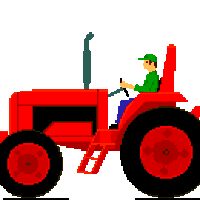 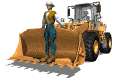 Трактор
Экскаватор
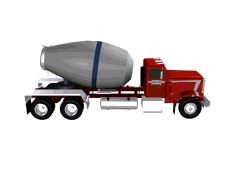 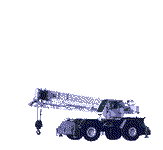 Бетоносмеситель
Кран
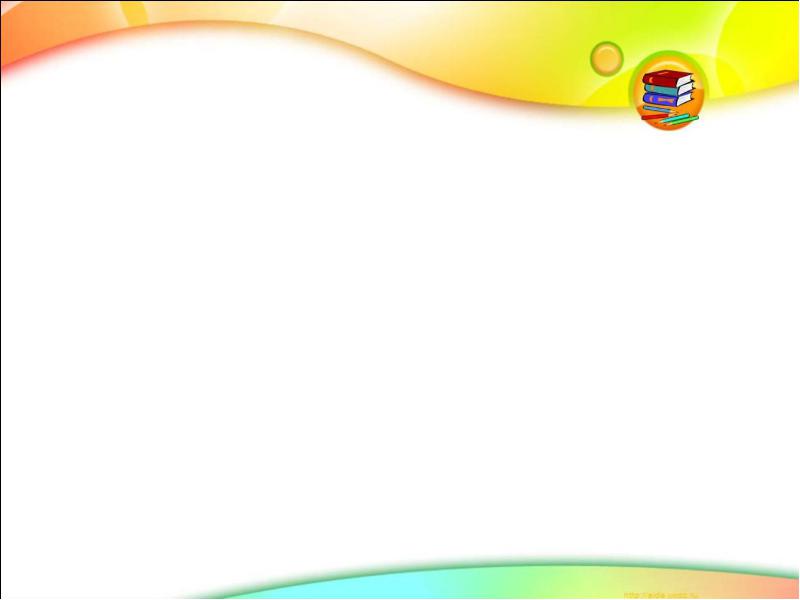 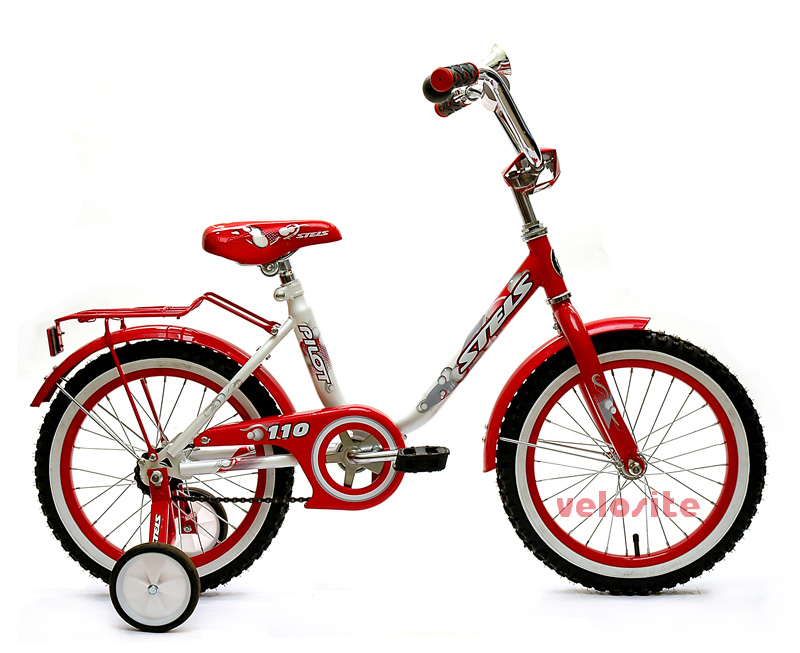 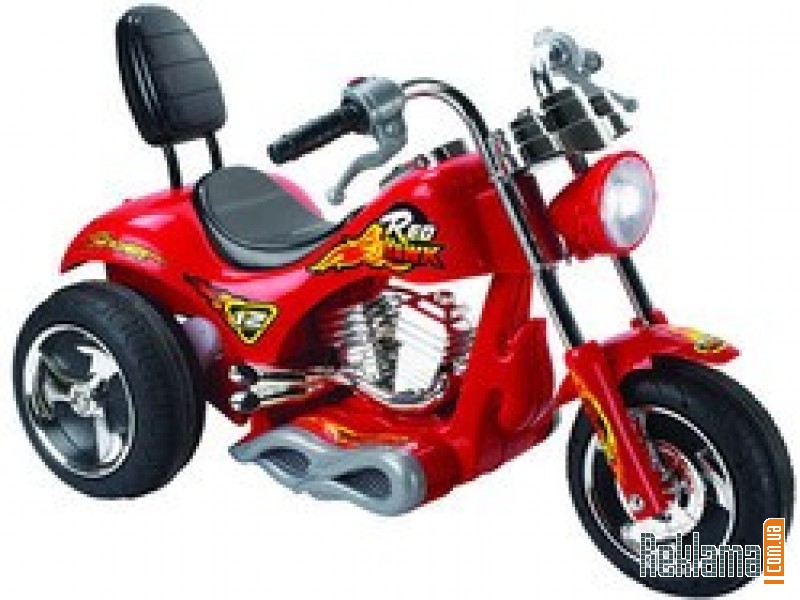 Мотоцикл
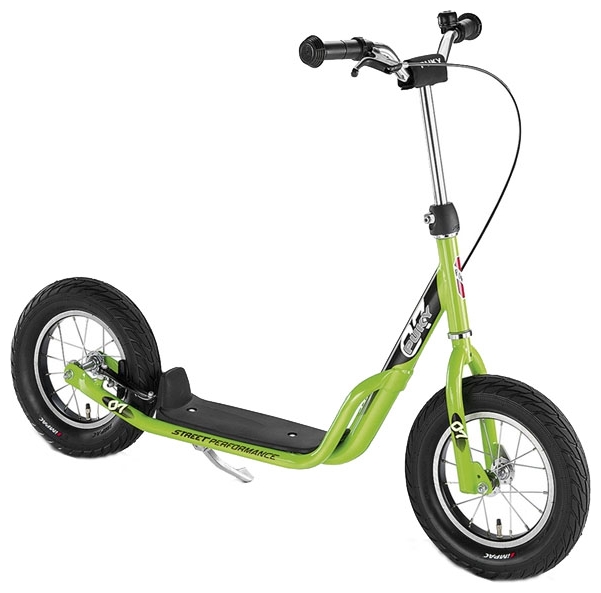 Велосипед
Самокат
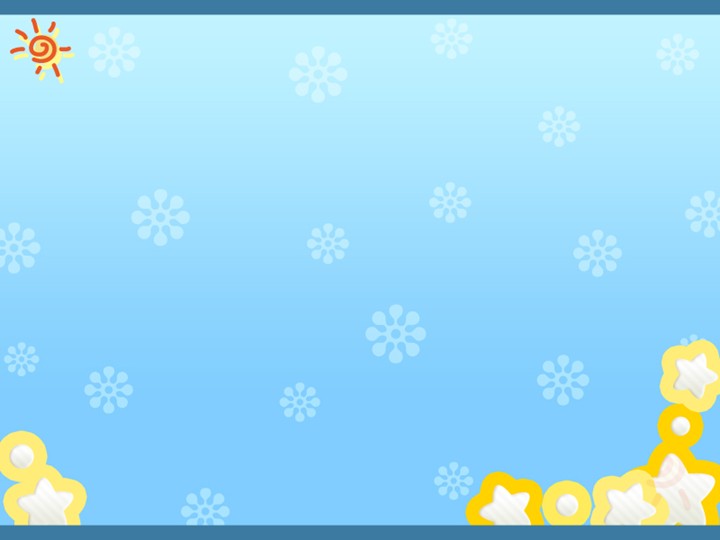 Транспорт бывает водный
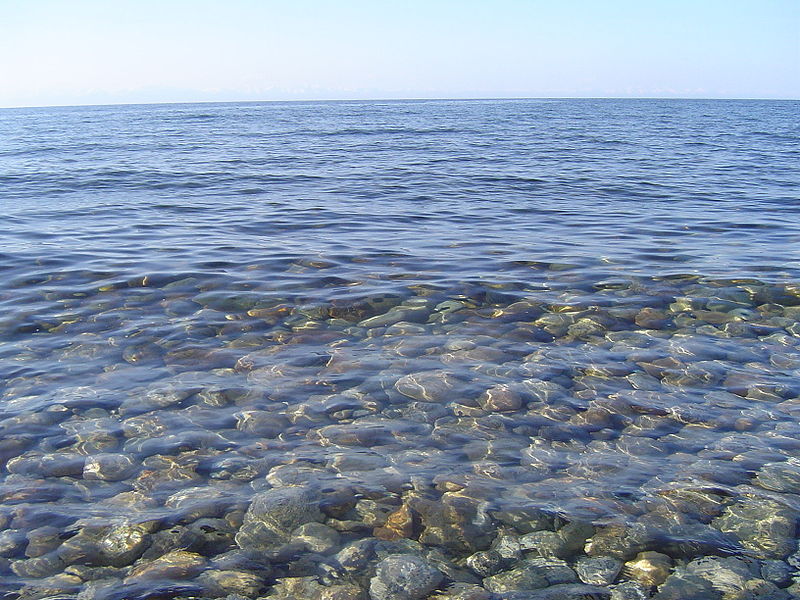 Этот транспорт плавает по воде
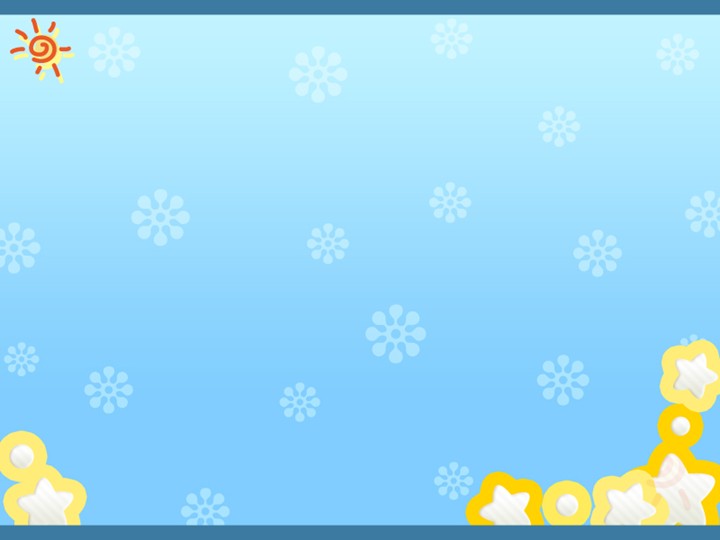 Виды водного транспорта
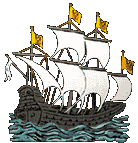 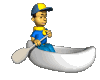 Корабль
Лодка
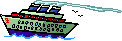 Пароход
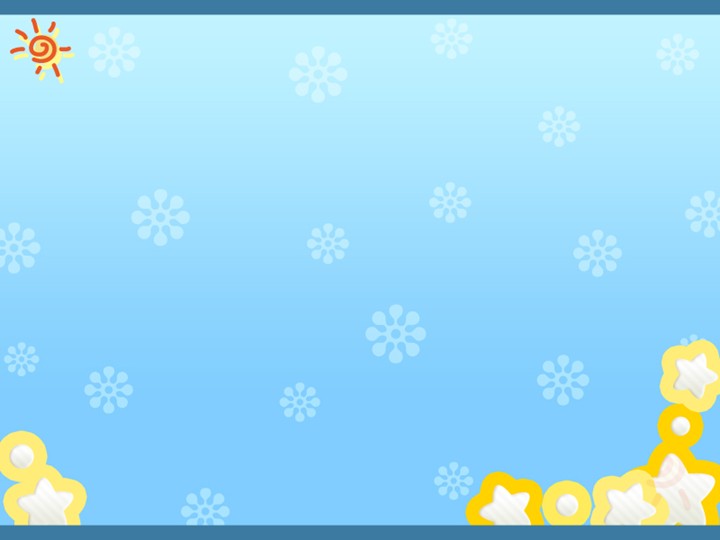 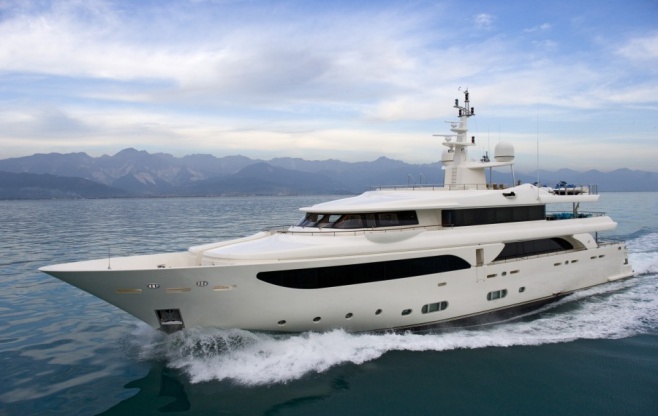 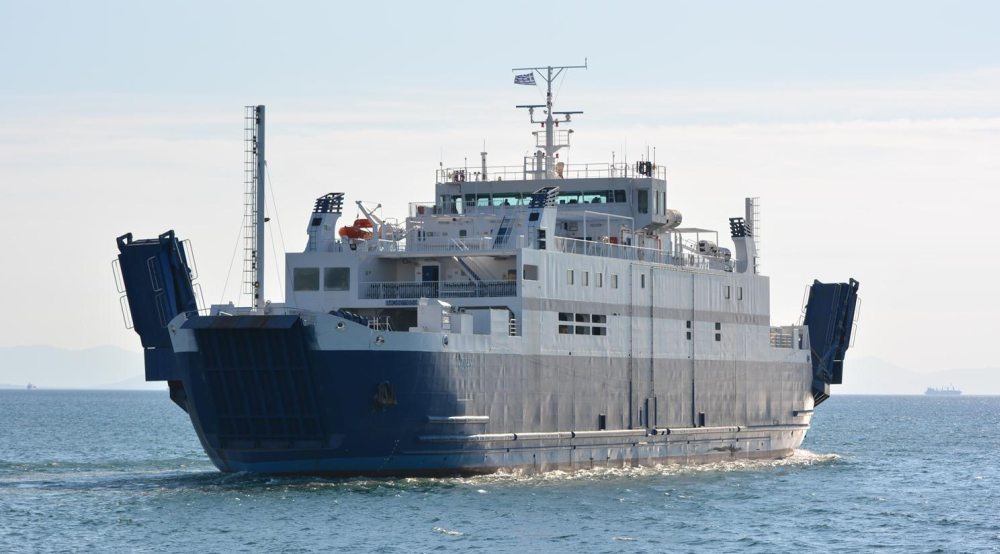 Яхта
Паром
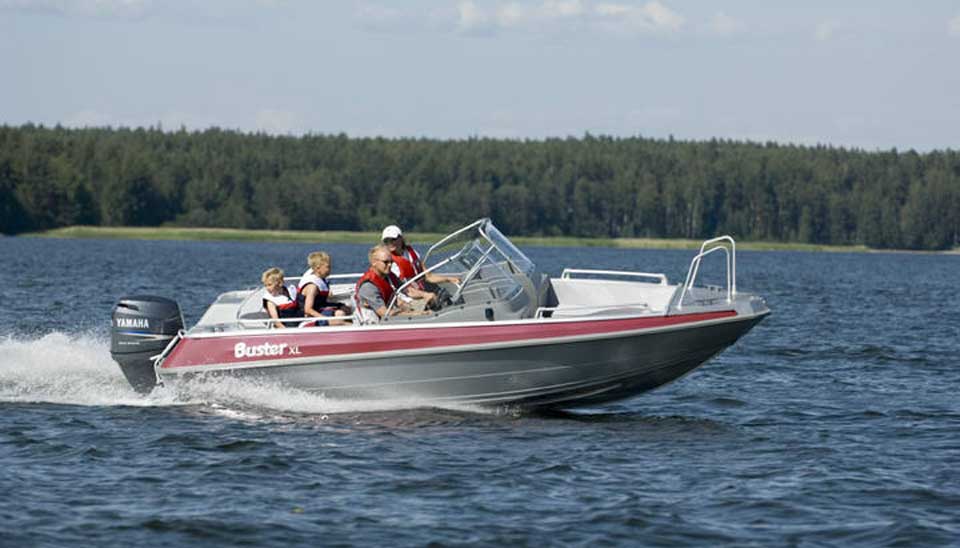 Катер
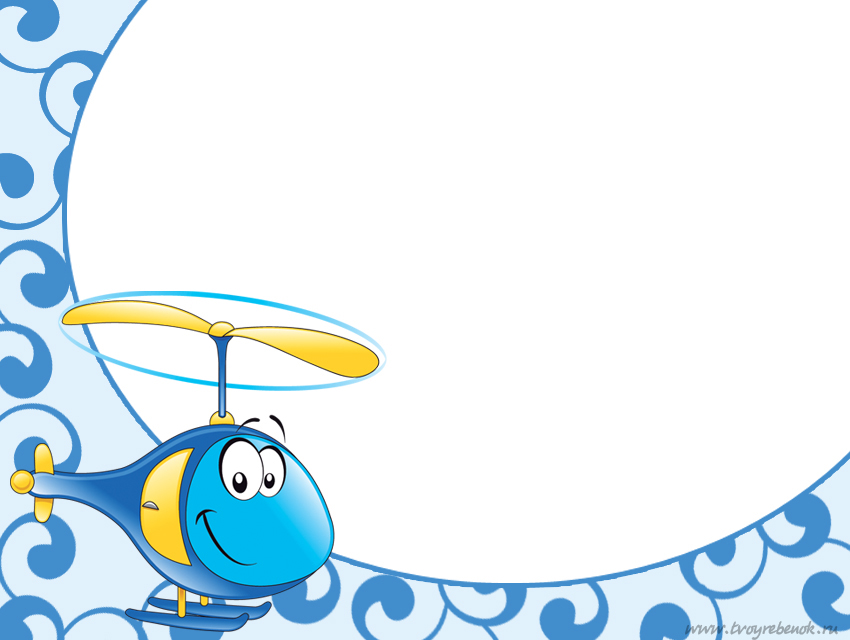 Транспорт бывает воздушный
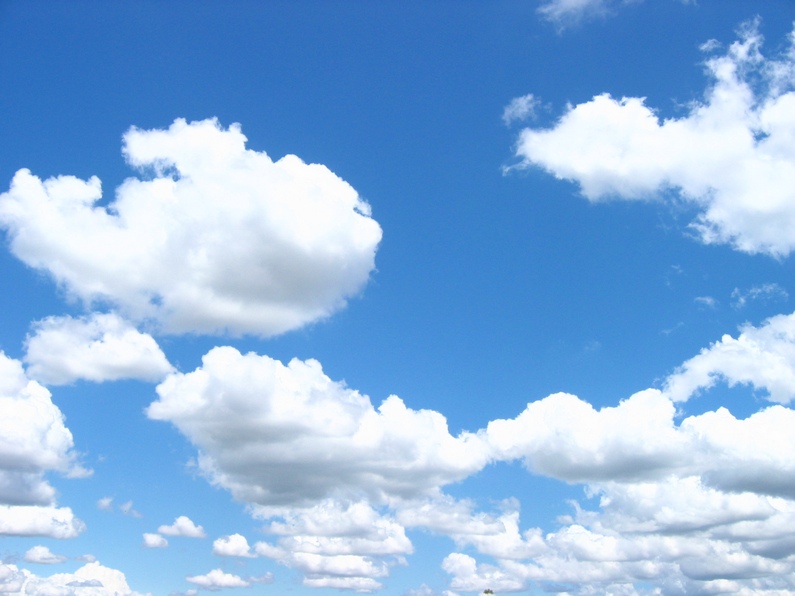 Этот транспорт летает в воздухе
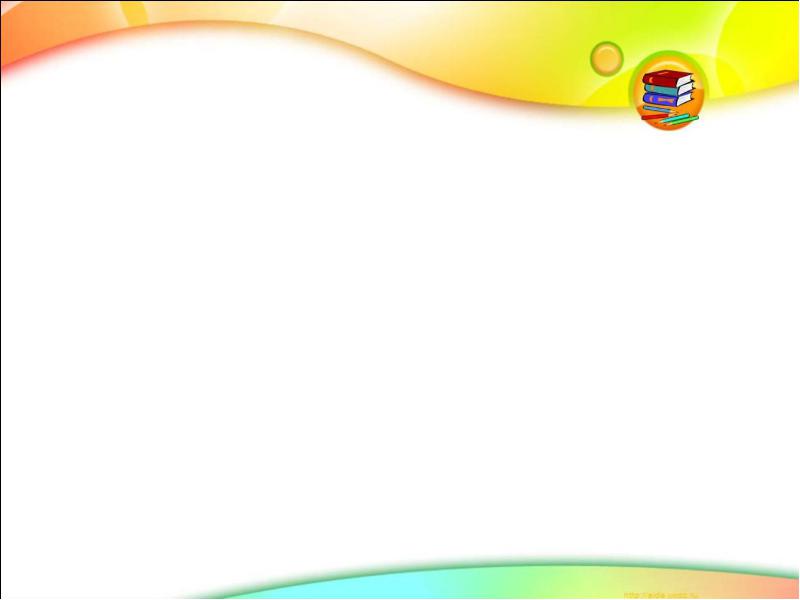 Виды воздушного транспорта
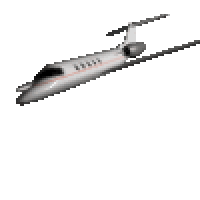 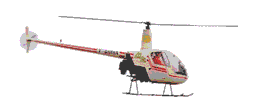 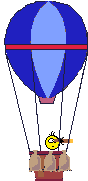 Вертолет
Самолет
Воздушного шара с корзиной
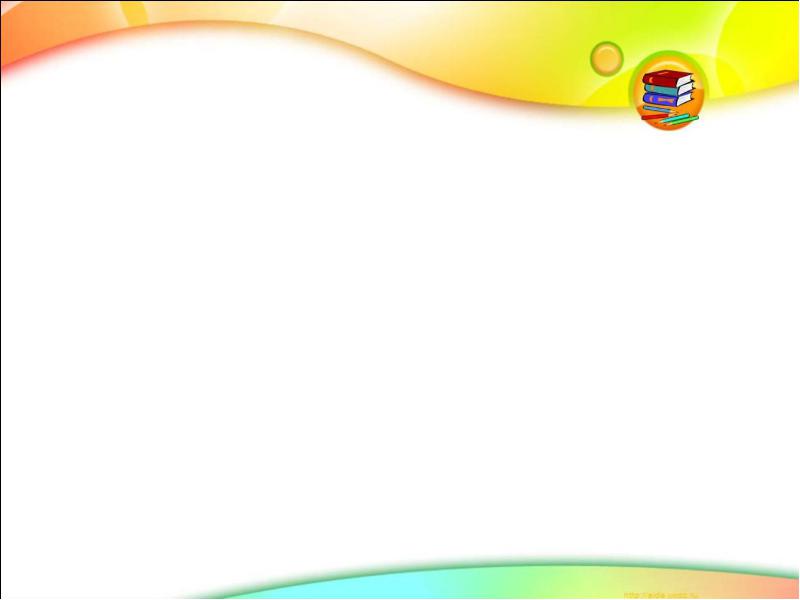 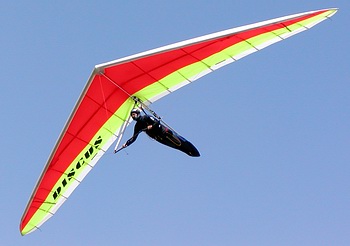 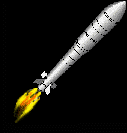 Дельтаплан
Ракета
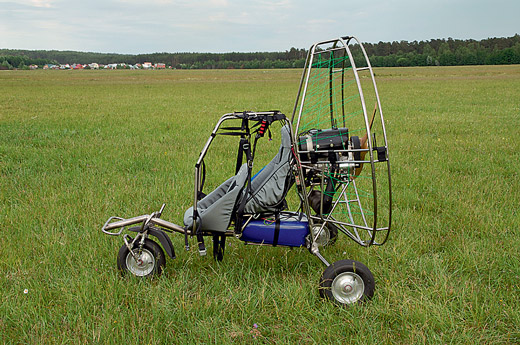 Параплан
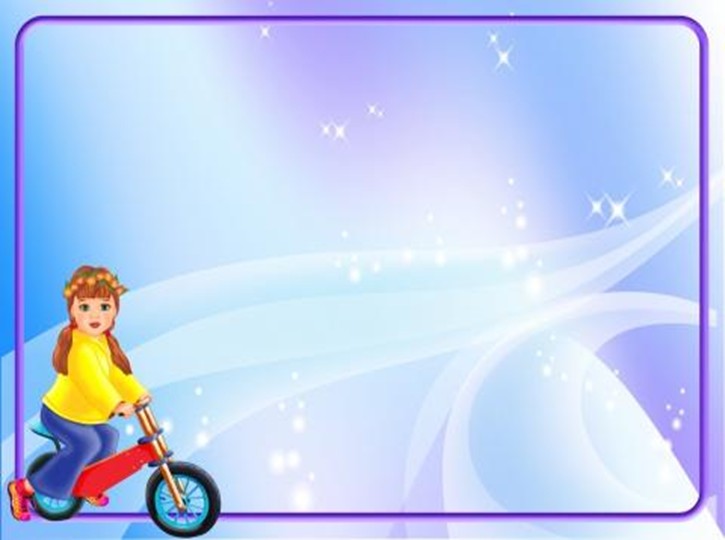 Давайте поиграем!
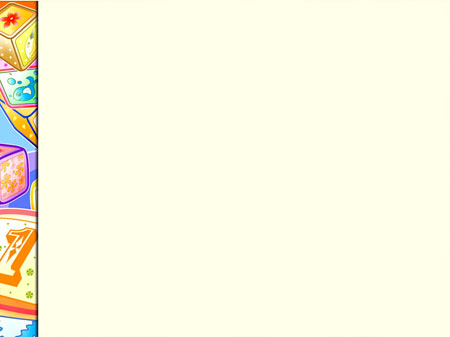 Третий лишний
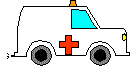 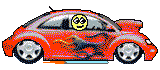 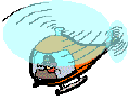 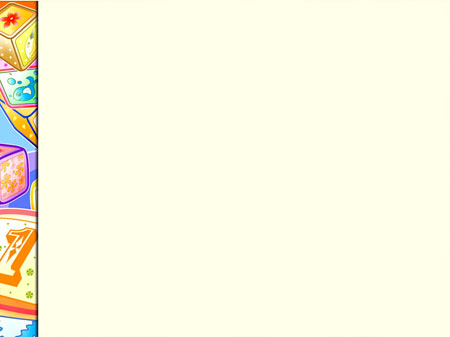 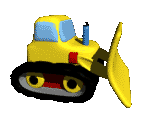 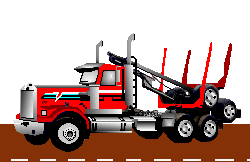 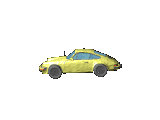 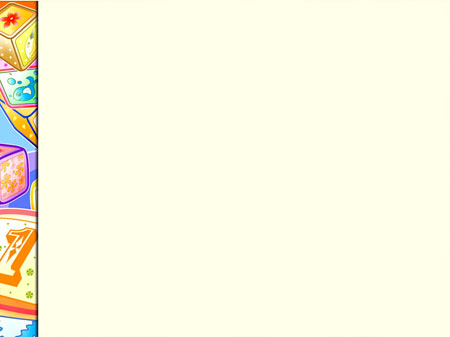 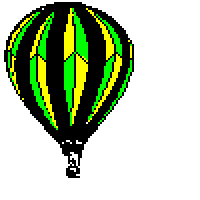 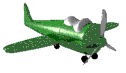 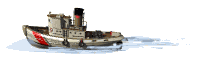 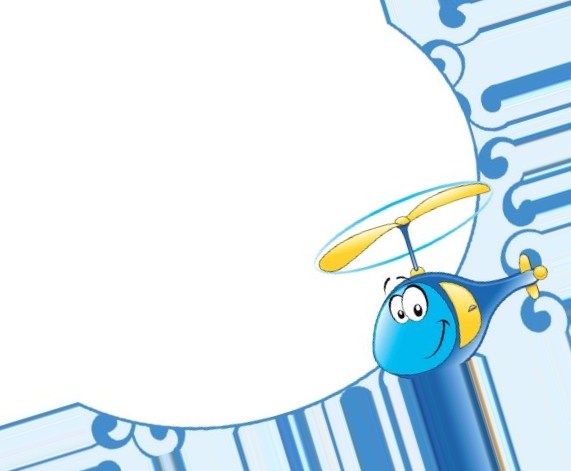 Спасибо за внимание!